Знакомствос TRIK Studio
1
TRIK Studio
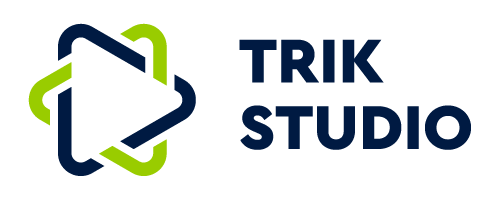 Bизуальная среда программирования роботов
Последнюю версию можно скачать на сайте trikset.com.
2
Главное окно
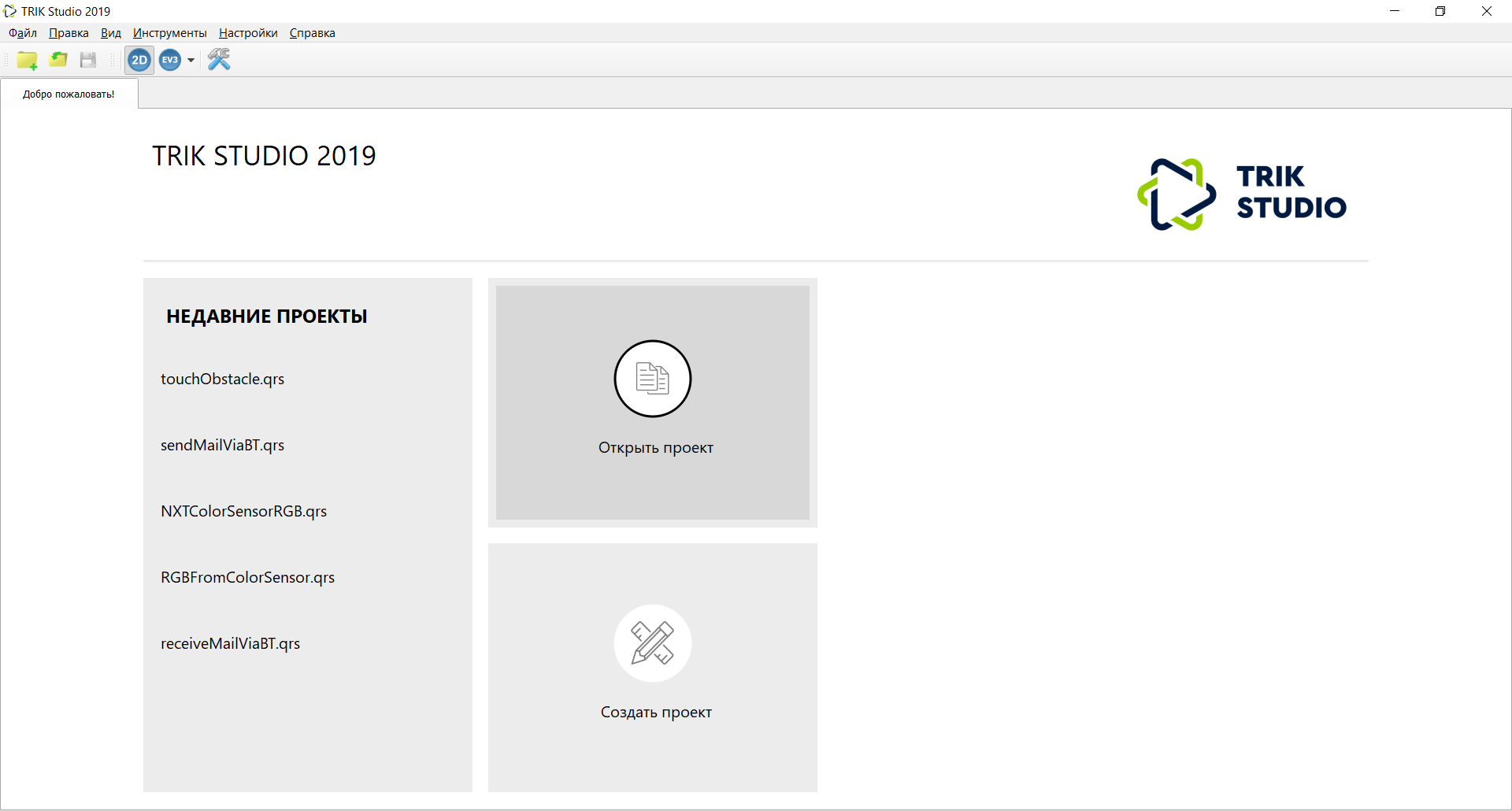 3
Интерфейс
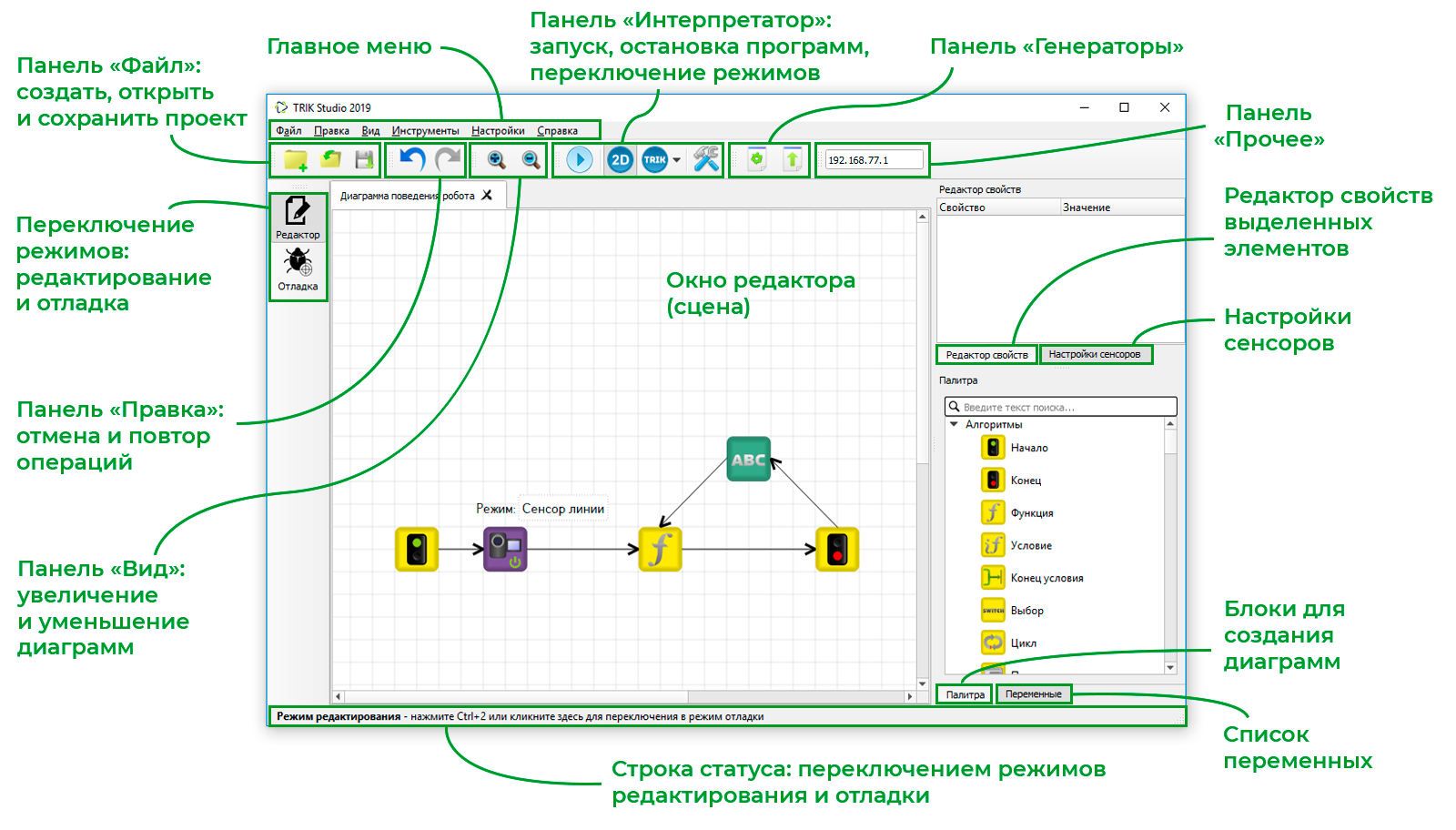 4
Интерфейс. Режимы
Два режима TRIK Studio:
Горячие клавиши
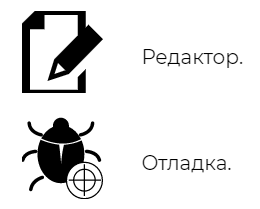 Редактор
Ctrl+1
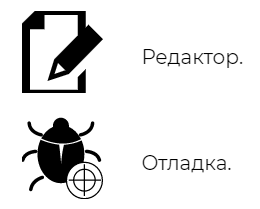 Отладка
Ctrl+2
5
Режим отладки
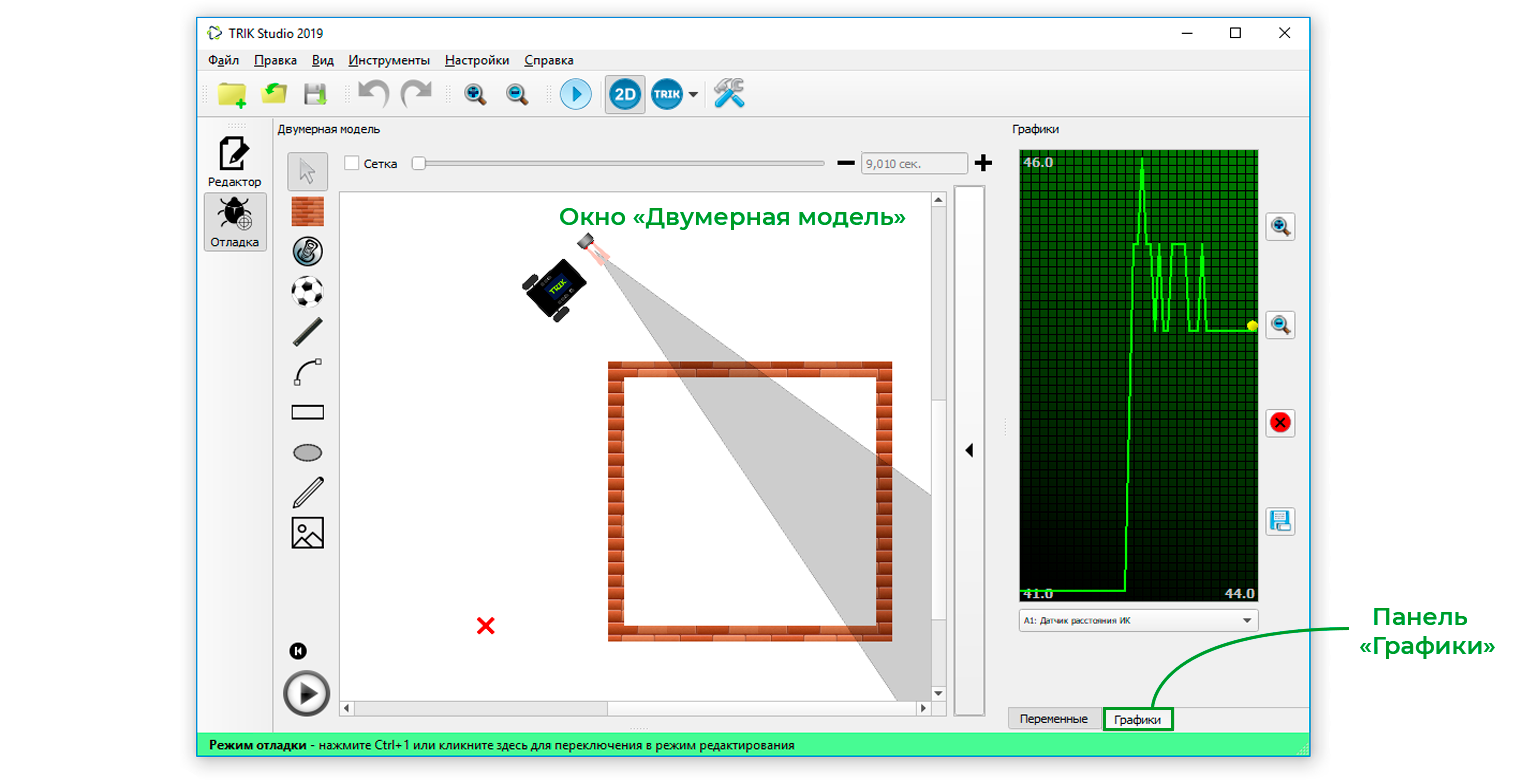 6
Панель «Интерпретатор»
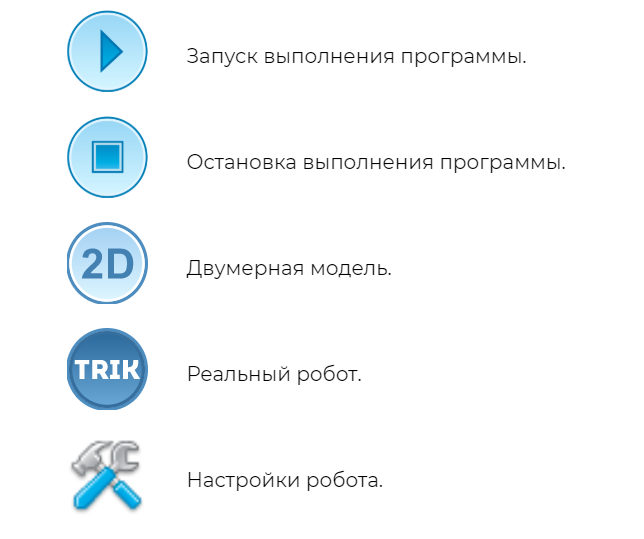 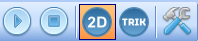 Если блок на панели палитры отображается серым, значит он недоступен в данном режиме.
7
Привет, мир!
Задача 1.3.1: вывести на экран робота «Привет, мир!»
Модель: базовая тележка.
Напишем первую программу и проверим её работоспособность в 2D-модели.
Это будет программа «Привет, мир!»
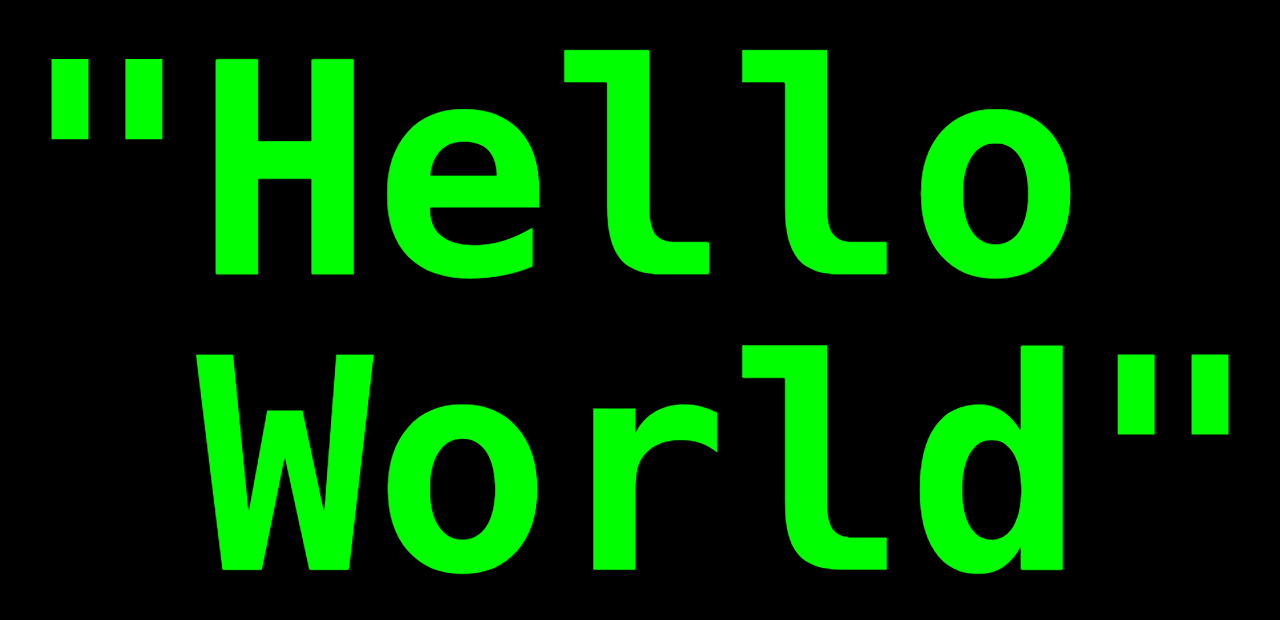 8
Привет, мир! Блок-схема
Начало
Вывод текста на экран
Задержка
Конец
9
Привет, мир!
Создайте новый проект.
Вытащите блоки «Напечатать текст», «Таймер» и «Конец».
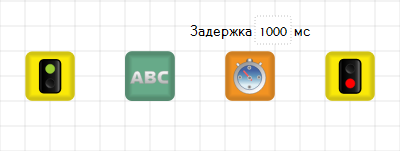 Соедините их последовательно. Любым из двух способов.
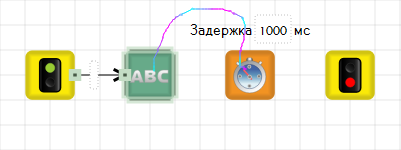 10
При выставленной галочке «Вычислять» можно выводить значение выражения или переменной.
Привет, мир!
Выделите блок «Напечатать текст».У этого блока три свойства: две координаты начала текста и сам текст.Некоторые свойства отображаются над или под блоком. Редактировать их можно как там, так и на панели «Редактор свойств».
Введите текст:Привет, мир!
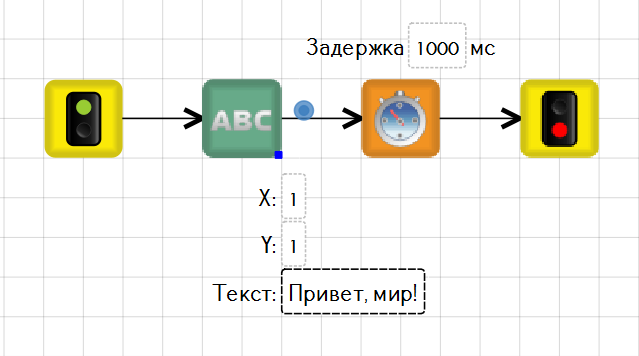 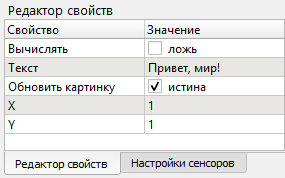 11
Привет, мир!
У блока «Таймер» только одно свойство – задержка в миллисекундах.Установите 3000 мс.
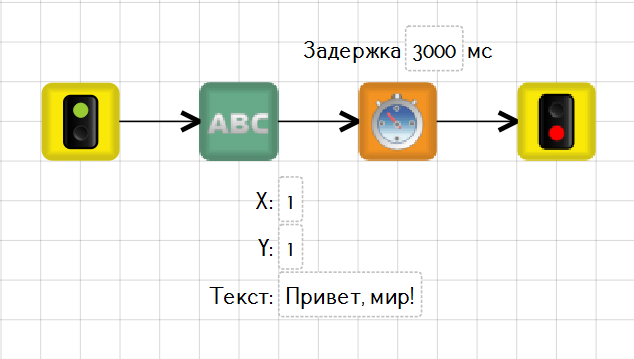 12
Привет, мир!
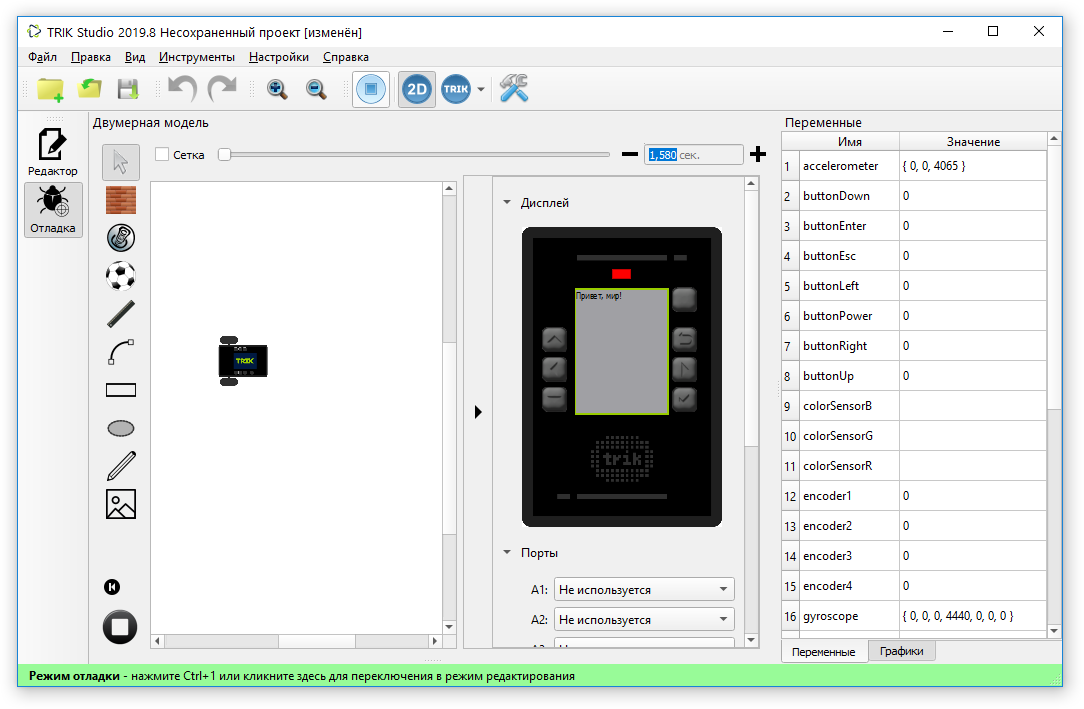 Перейдите в режим отладки, нажав на нижнюю полоску или сочетание клавиш Ctrl+2.
Запустите программу, нажав на кнопку Play.
На дисплее контроллера в верхнем левом углу должен отобразиться ваш текст.
13
Загрузка на робота
Переключитесь в режим реального робота ТРИК:
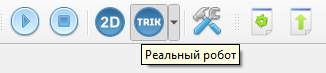 Загрузка и выполнение программы на роботе
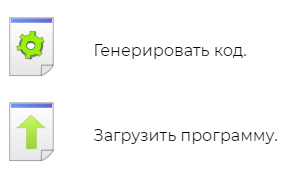 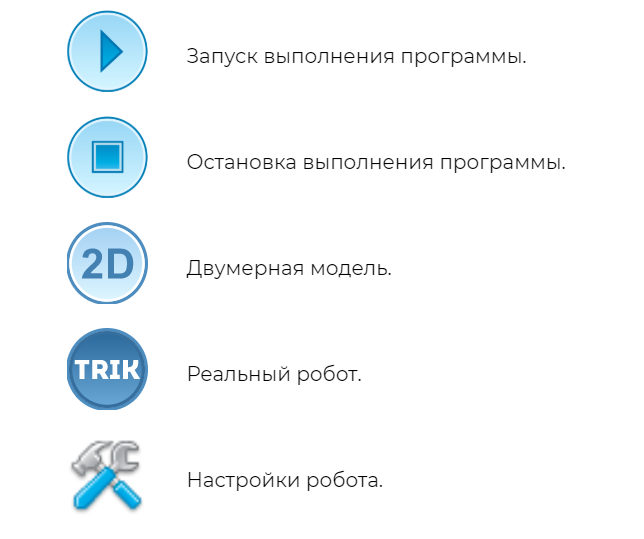 Генерация кода
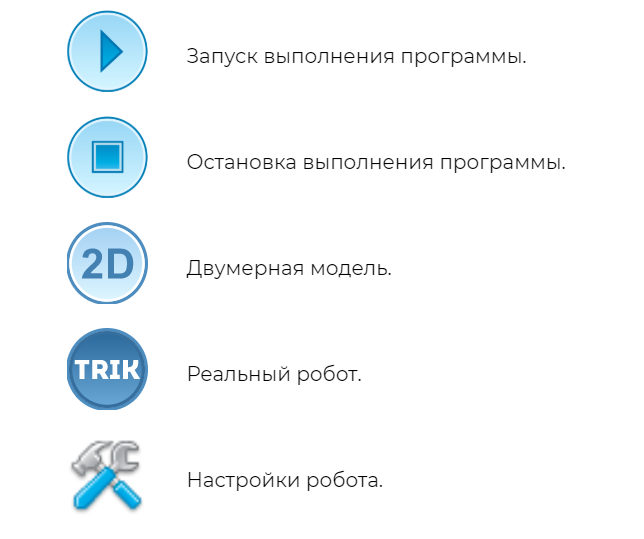 Остановка программы на роботе
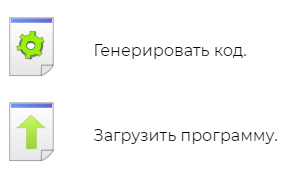 Загрузка программы на робота
Загрузите и выполните программу на роботе.
14
В контроллер ТРИК встроен синтез речи.
Научим робота говорить!
Задача 1.3.2: cказать «Привет, мир!»
Используйте блок «Сказать». У него одно свойство: текст, который должен сказать робот.
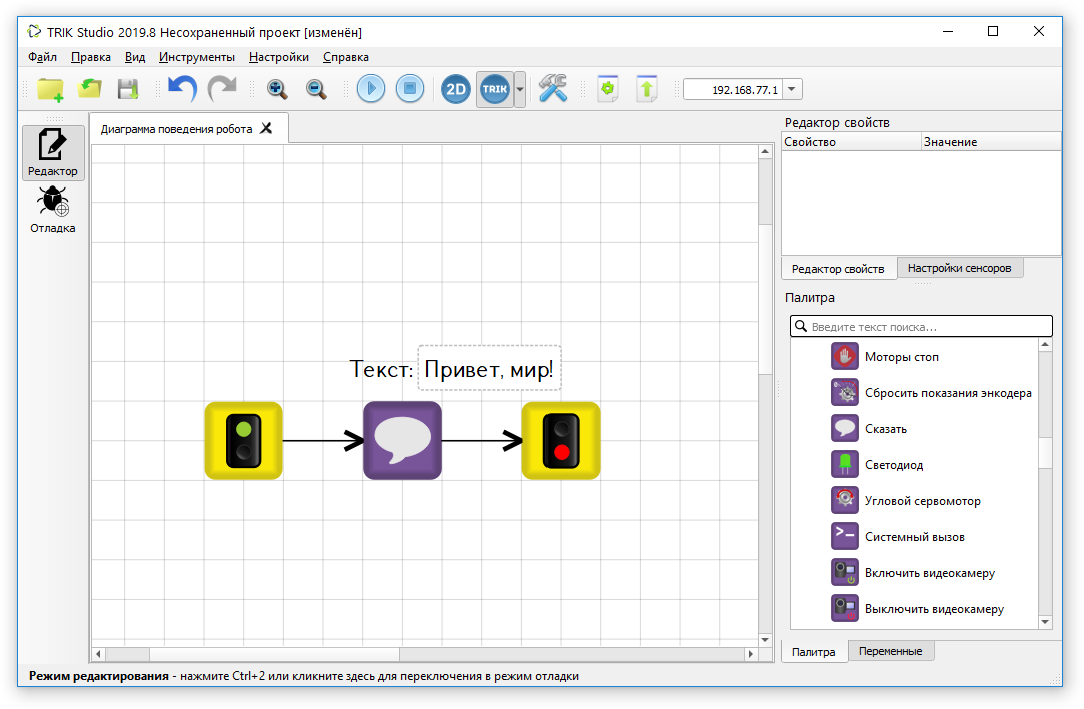 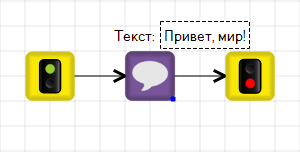 15
Параметры экрана (в пикселях):
в TRIK Studio — 240×280
на контроллере — 240×280
Рисование
Задача 1.3.3
Поэкспериментируйте с координатами и текстом – посмотрите, что выходит.
Добавьте перед блоком «напечатать текст» блок «цвет фона». Задайте новый цвет.
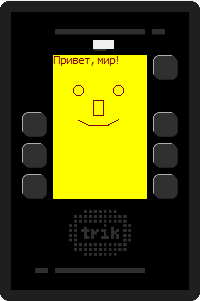 Попробуйте использовать блок «цвет кисти».
Используйте в программе блоки рисования линии, эллипса, прямоугольника, чтобы изобразить смайлик на дисплее.
16
Рисование
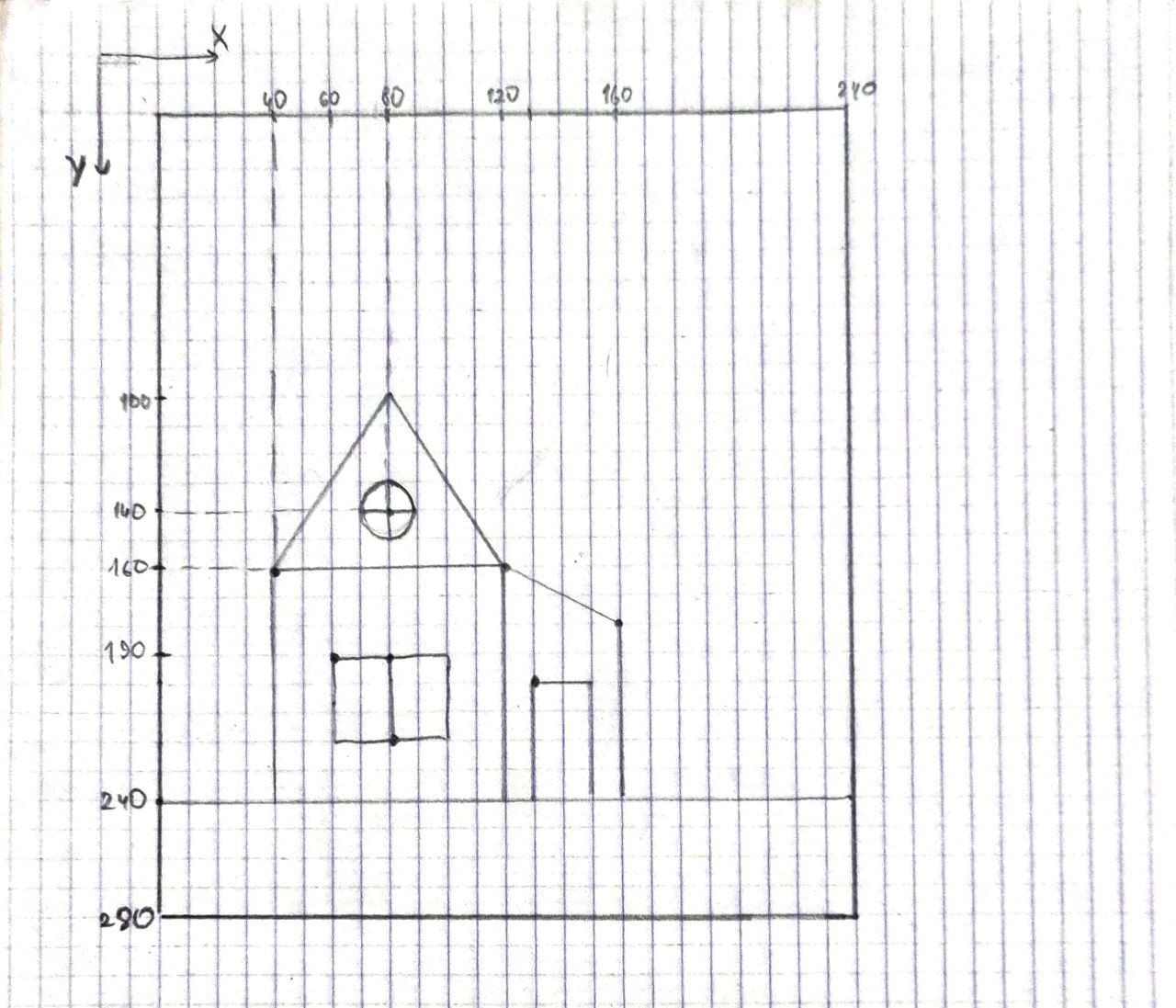 17
Поделитесь с нами своей игрой: support@trikset.com.Лучшие игры мы добавим в примеры!
Рисование
На экране контроллера ТРИК можно рисовать игры.

Откройте файл «pacman» из примеров.

Попробуйте модернизировать игру или создать свою.
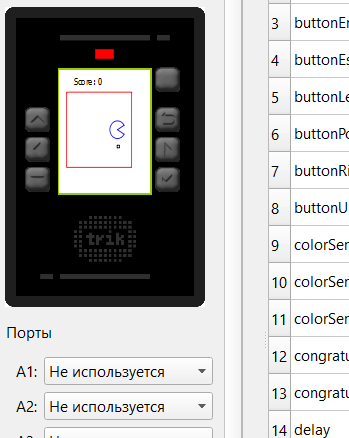 18
19